University of Central FloridaCOP 2500 Concepts in Computer ScienceFall 2014
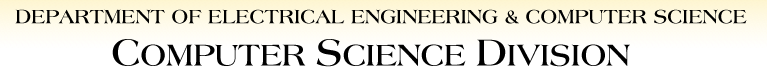 Agenda
Administrative information
JavaScript lecture
Data Type Conversions
Control Flow
Administrative Information
Instructor
Instructor
Josh Lazar
Office location:  By Appointment
Office hours
Tuesday and Thursday 6:00 – 7:00 PM by appointment
Email:  jlazar@labs.cs.ucf.edu
Teaching Assistants
Teaching Assistants
Name: Kumar Poojari
Email:  kumar.raghav@knights.ucf.edu
Name: James Choi
Email: jchoi2012@knights.ucf.edu
Lab Schedule
Lab location: ENG1 O187 
Section 11 – Tuesday 2:30 P.M – 3:45 P.M. 
Section 12 – Tuesday 6:00 P.M – 7:15 P.M.
Section 13 – Thursday 1:00 P.M. – 2:15 P.M. 
Section 14 – Thursday 2:30 P.M – 3:45 P.M.  
Section 15 – Thursday 6:00 P.M – 7:15 P.M.
Data Type Conversion
Data Type Conversion
As a loosely-type language JavaScript allows for assigning any data type to a var
JavaScript automatically converts values when assigned to a variable or evaluates an expression
JavaScript decides how to handle an expression
Usually works okay but sometimes data types need to be forced
Data Type Conversion
Three functions to convert primitive data types
String()
Number()
Boolean()
parseInt()
Converts a string to a number
Starts at beginning of string returning all integers until it reaches a non-integer then stops parsing
When no integers exists returns NaN (not a number)
Data Type Conversion
parseInt(String) results
Data Type Conversion
parseFloat()
Converts a string to a floating point number
Starts at beginning of string returning all numbers until it reaches a non-number then stops parsing
The decimal point is an exception to this rule!
When no numbers exists returns NaN (not a number)
Data Type Conversion
parseFloat(String) results
Data Type Conversion
eval()
Evaluates a string as a JavaScript expression returning the result of the execution
No result returns “undefined”
Format: eval(String);
Example: ( “ (5 + 4) / 3”);
Control Flow
Control Flow
Computer programs
Execute a sequence of statements
Branch to an alternative sequence of statements based on evaluation of some condition
Repeat a sequence of statements based on evaluation of some condition
In JavaScript this is implemented using conditional expressions (i.e. control structures/control expressions) and looping constructs
Control Flow
Control expressions are decision-making constructs such as
if
if/else
if/else if
switch
Looping constructs
while
for
Conditionals
Control the flow of a program
When true, executes a block of statements
When false, executes alternate block of statements or nothing at all
Example: 
if(age >=18) 
document.writeln(“You are old enough to vote”);
Conditionals
if/else
A two-way decision
if (condition) == true 
Evaluate statements
else (i.e. condition == false)
Evaluate statements
Example
if( x > y ) {
alert(“x is greater than y”);
}
else {
alert(“y is greater than x”);
}
Conditionals
ternary operator 
Used as a short cut to if/else
Example:  var big = (x > y) ? x : y
Equivalent to:
if(x > y)
big = x;
else
big = y;
Conditionals
if/else if
A multi-way decision
if (condition) == true 
Evaluate statements
else if (condition) == true
Evaluate statements
else (all conditions == false)
Evaluate statements
Example
if( x == y ) {
alert(“x equals y”);
}
else if( x > y ) {
alert(“x is greater than y”);
}
else {
alert(“y is greater than x”);
}
Conditionals
switch
A multi-way decision
Alternative to the if/else if conditional
switch (condition) 
case label: == true
Evaluate statements
case label: == true
Evaluate statements
default: all case labels == false
Evaluate statements
Example
switch (color) {
	case “blue”:
		alert(“cold”);
	case “red”:
		alert(“hot”);
	default:
		alert(“No temperature selected”); }
Questions
Any questions?